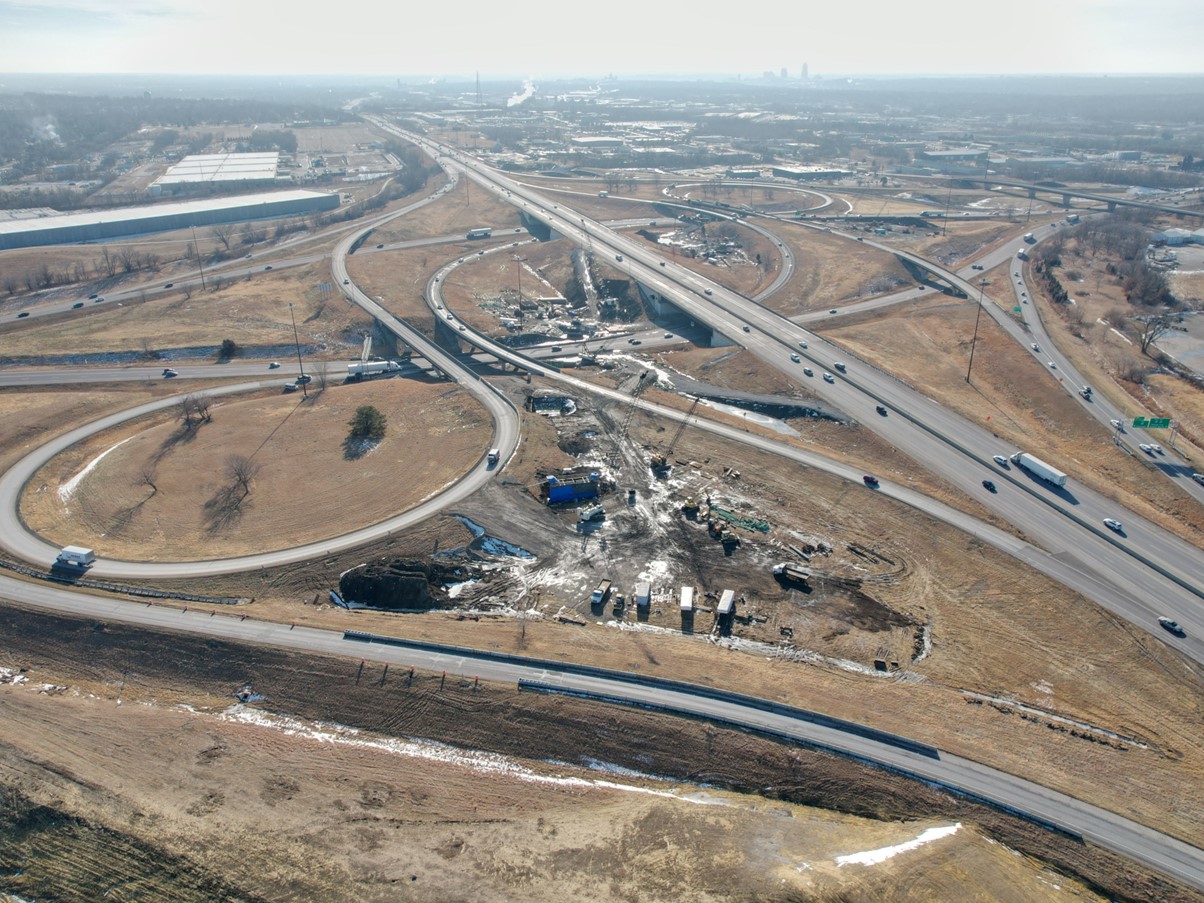 Proposed 2025-2029 Highway Program Amendment
August 12, 2024
3/2/2023
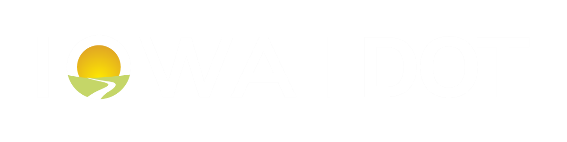 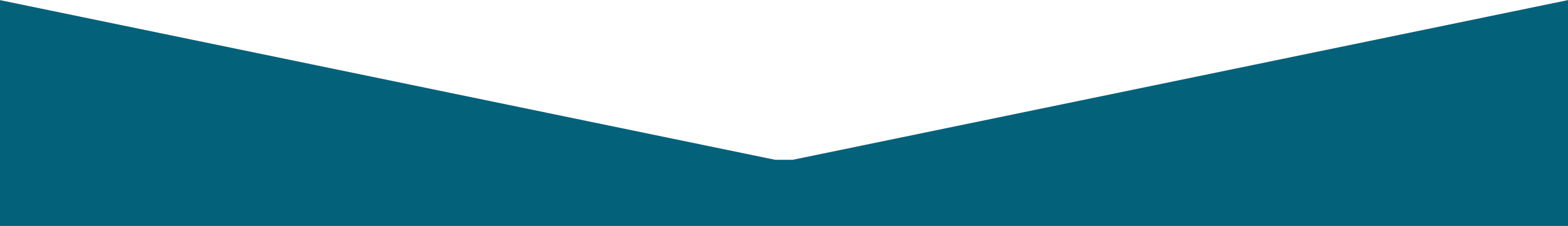 Background
Severe flooding in northwest Iowa impacted many primary highways and bridges
Recommend amending the FY 2025 Highway Program to advance two bridge projects that were already programmed in order to accelerate replacement and enhance resiliency for future flood events.
US 18
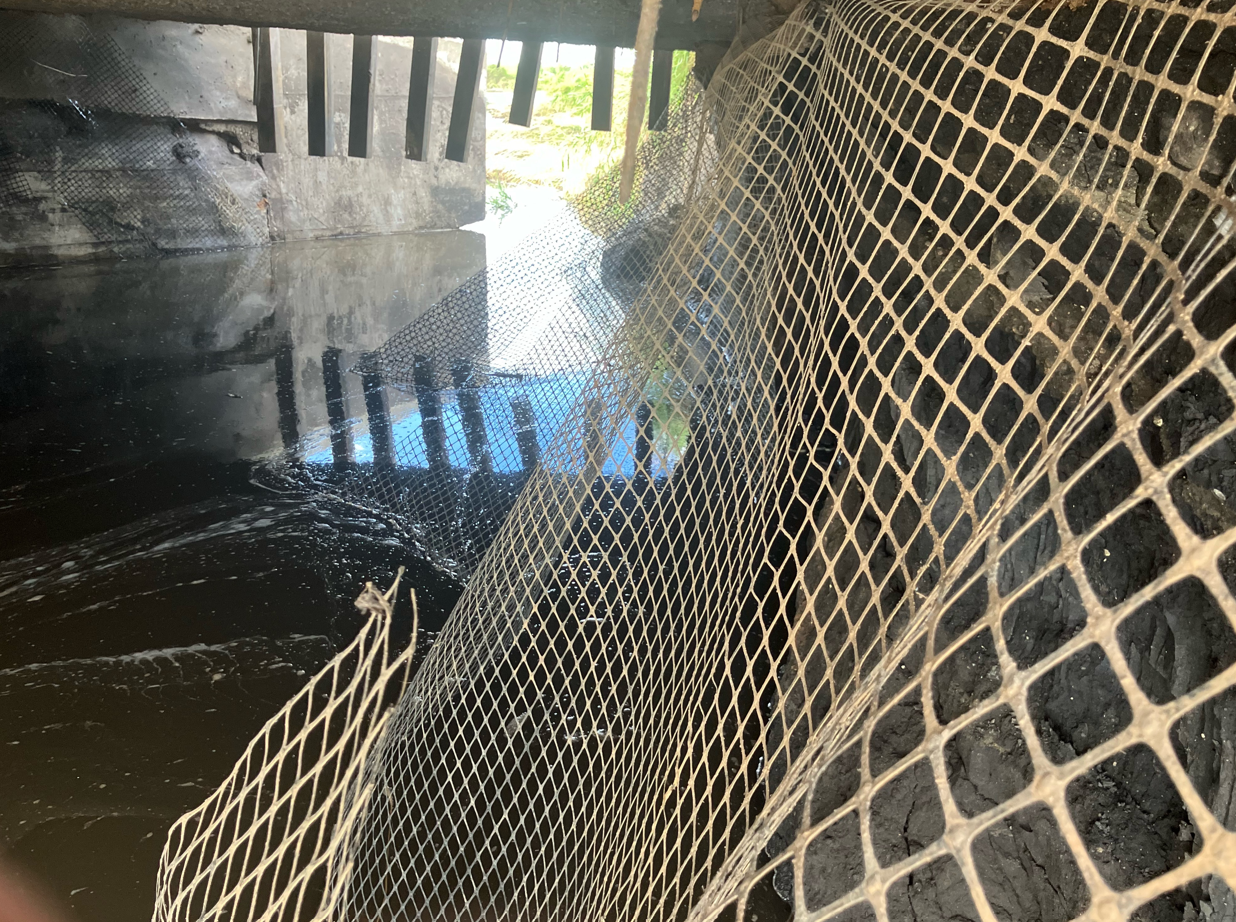 US 18
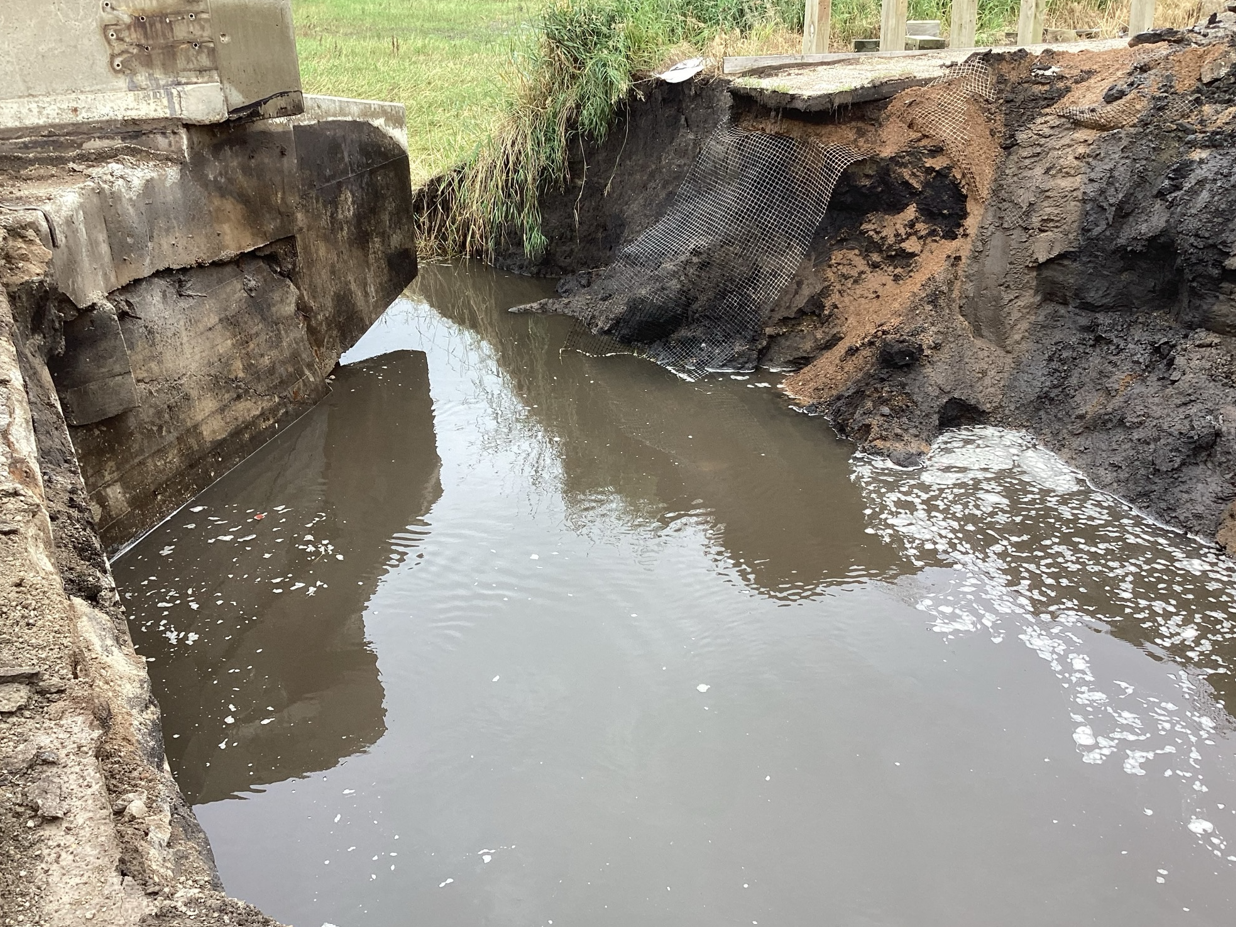 US 18
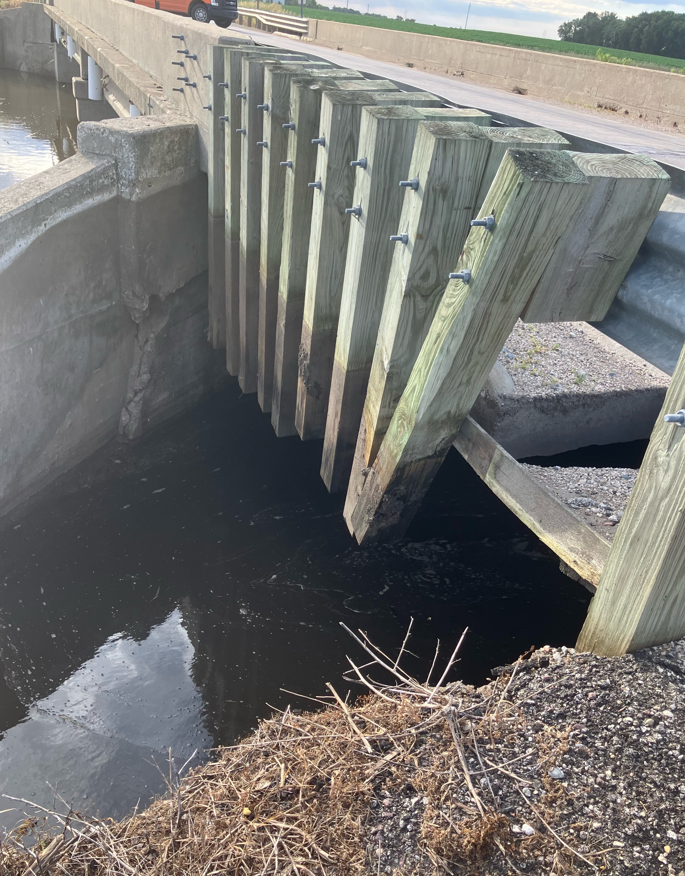 IA 3
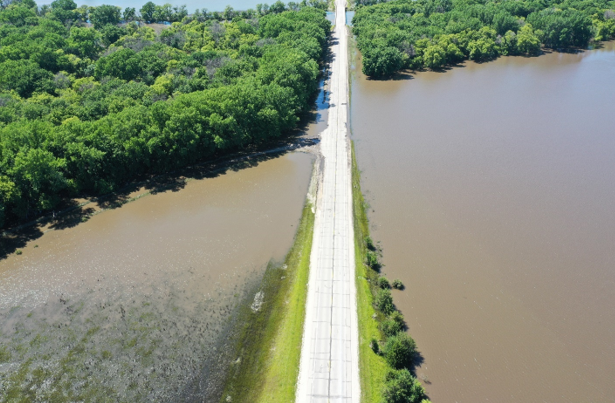 IA 3
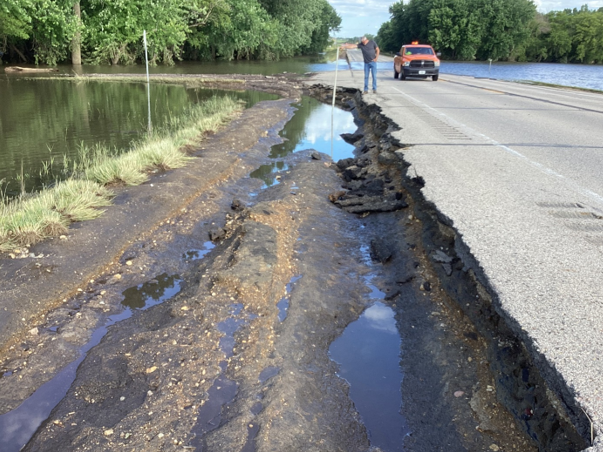 IA 3
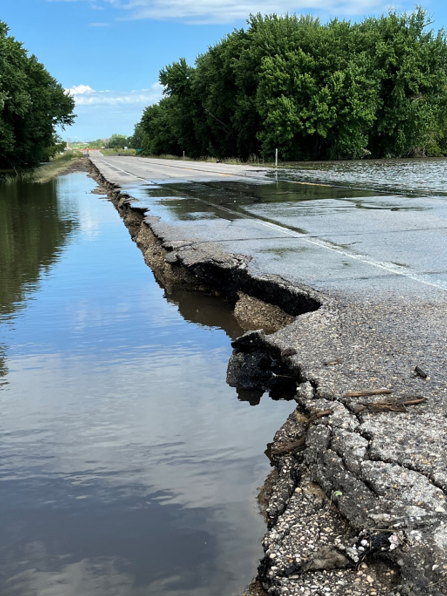 IA 3
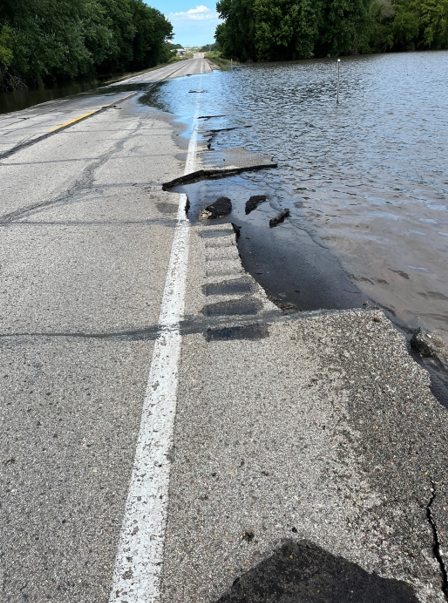 IA 3
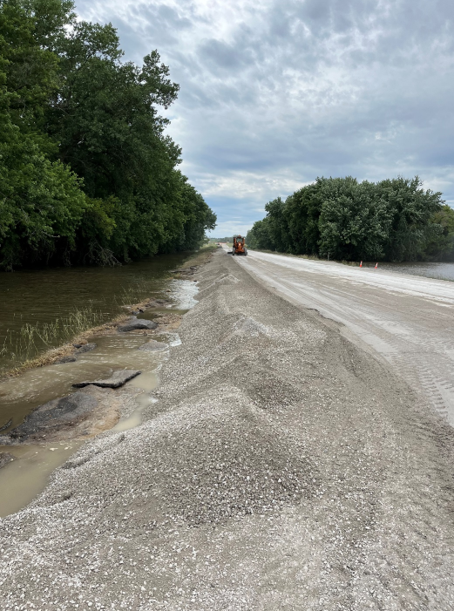 Proposed FY 2025-2029 Iowa Highway Program Revisions
Proposed Highway Program Amendment Projects
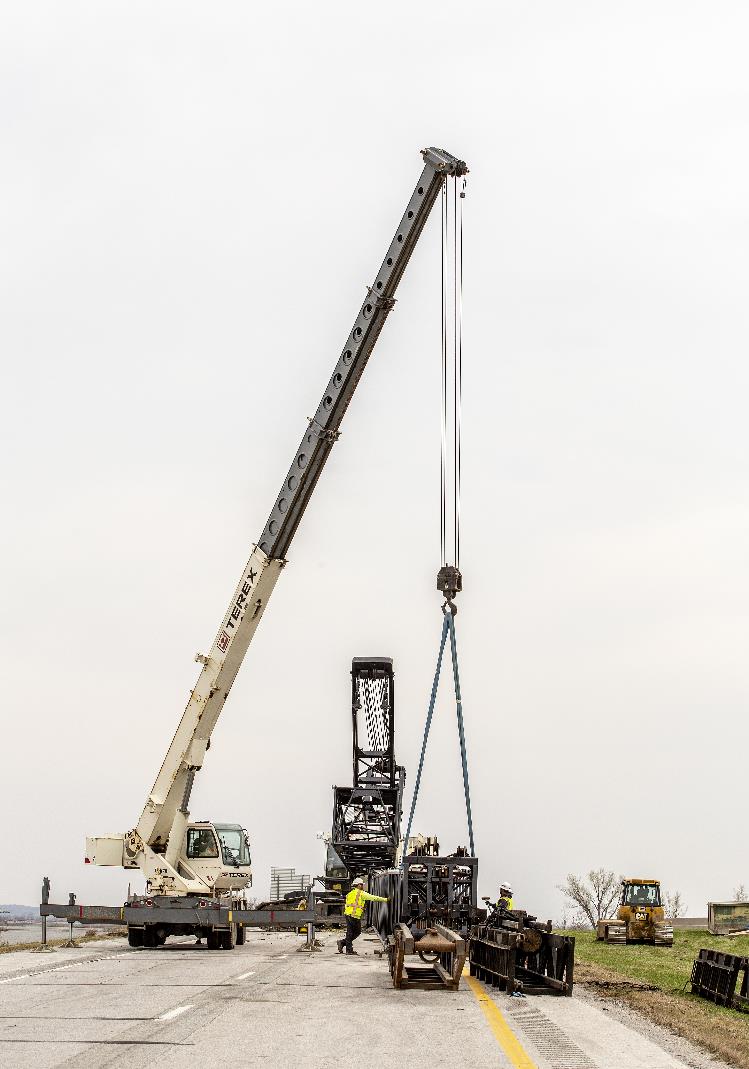 Next Steps
Amendment is on the agenda for the business meeting of August 13
Commission can act on the action item or defer for future consideration
Questions?